Загляните в семейный альбом
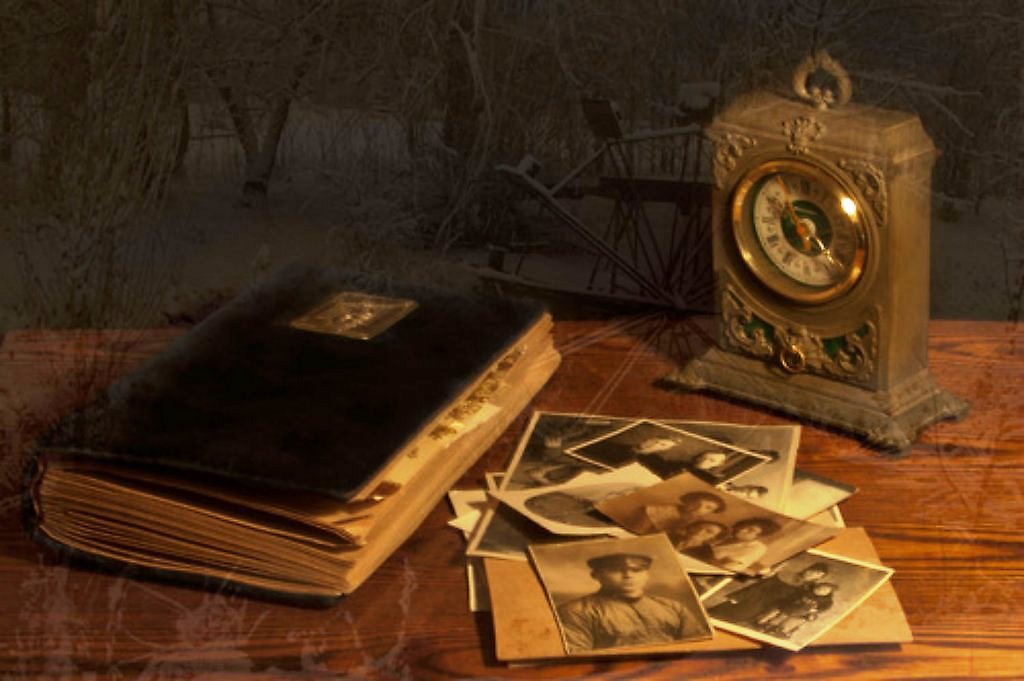 Презентация подготовлена ученицей 2 класса «Б» школы № 1726  Жутаутас Полиной
1
[Speaker Notes: Обложка (при нажатии – исполняется песня)]
Знаю, в каждом доме старый есть альбом,Много старых фотографий и событий в нём…Вот альбом семейный наш в руках держу,Летописью жизни нашей дорожу.Выцветшие снимки, фото детских лет,Снимки наших близких, а иных уж нет…Тёплые страницы старого альбомаБережно листаем, сидя с мамой дома. С этих чёрно-белых фото жизнь нам шлёт привет,Наших дней давно минувших, в даль ушедших лет…И посредством снимков старых, поколений держим связь…Ткём мы летопись мгновений, нашей жизни бязь. Многих мы не видели вот уж много лет.Многих, к сожалению, с нами больше нет.Но, взглянув на фото, вспомним мы о нихРадостных, счастливых и ещё живых… В снимках этих чёрно-белых есть какой-то свет,Словно лучик посылает свет минувших лет.Есть на фото то, что было далеко до нас…И событий этих снимки я держу сейчас.
2
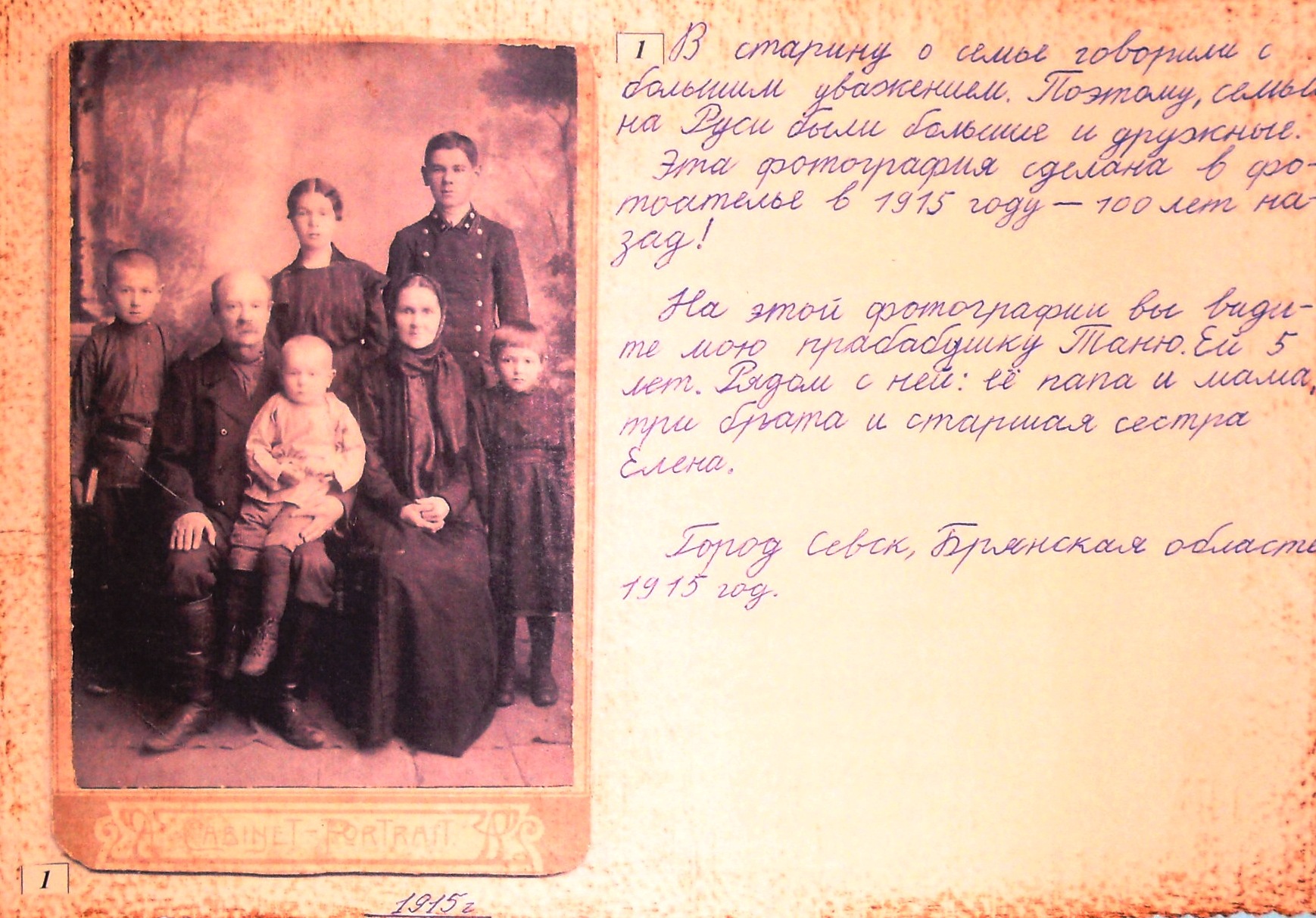 3
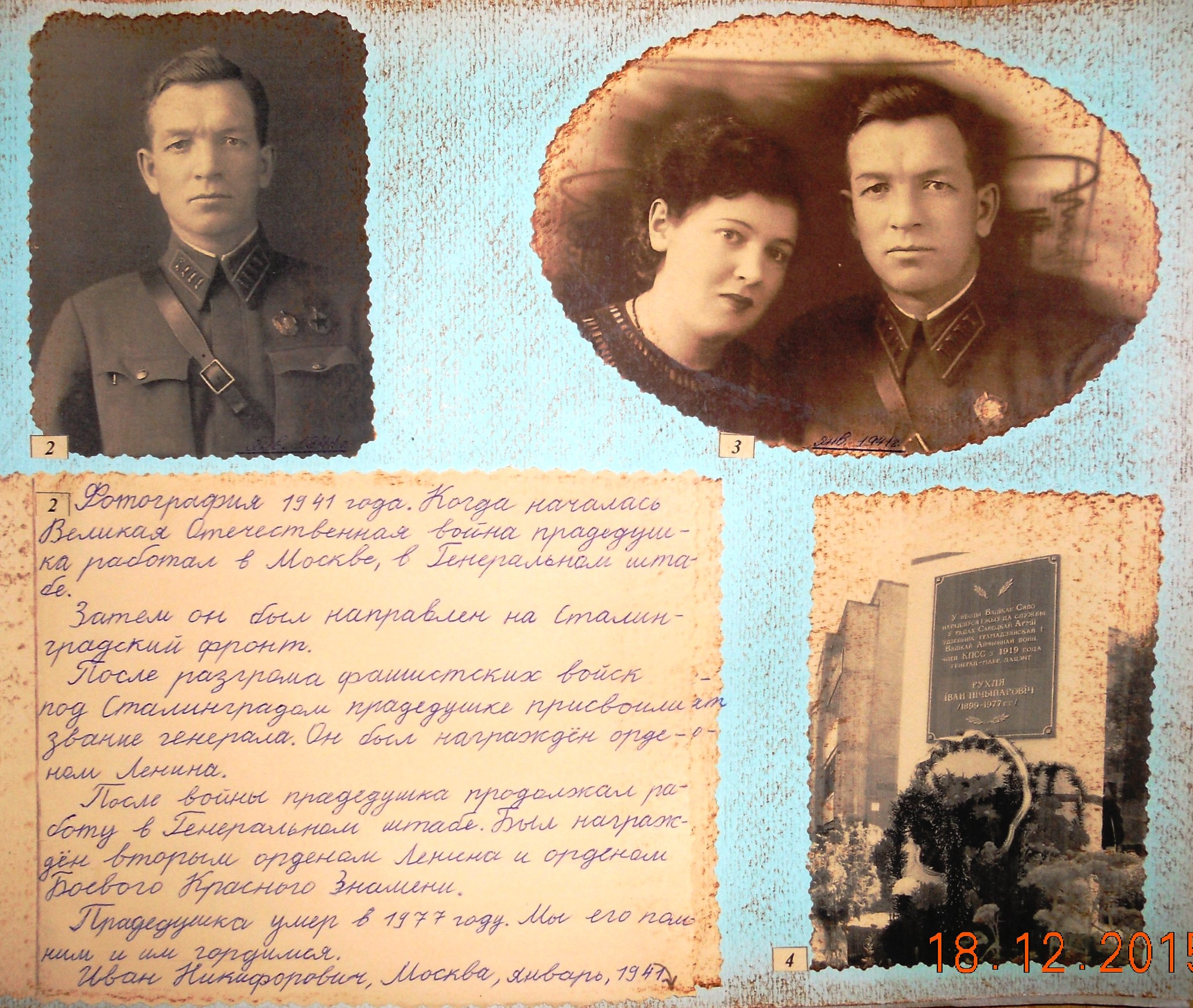 4
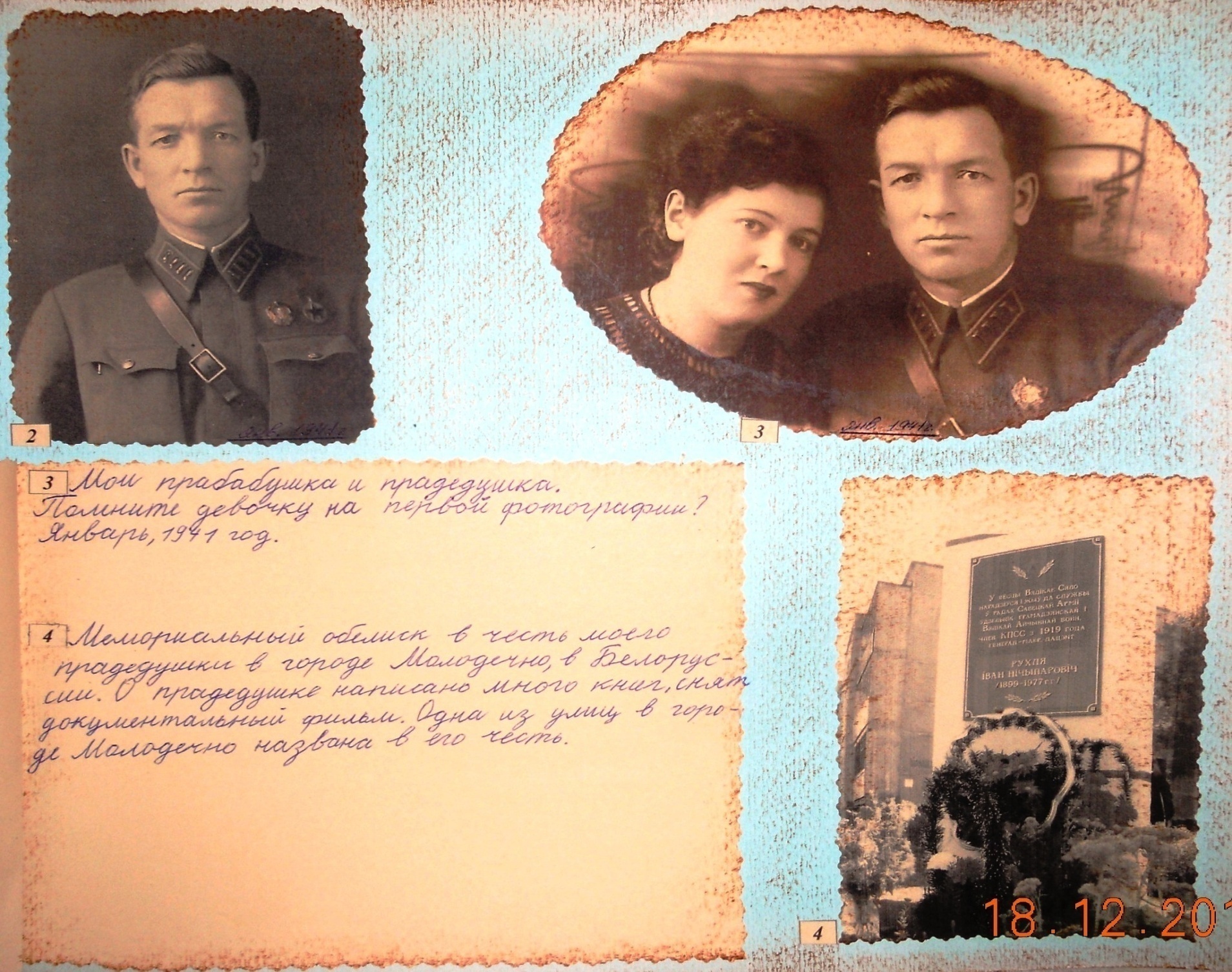 5
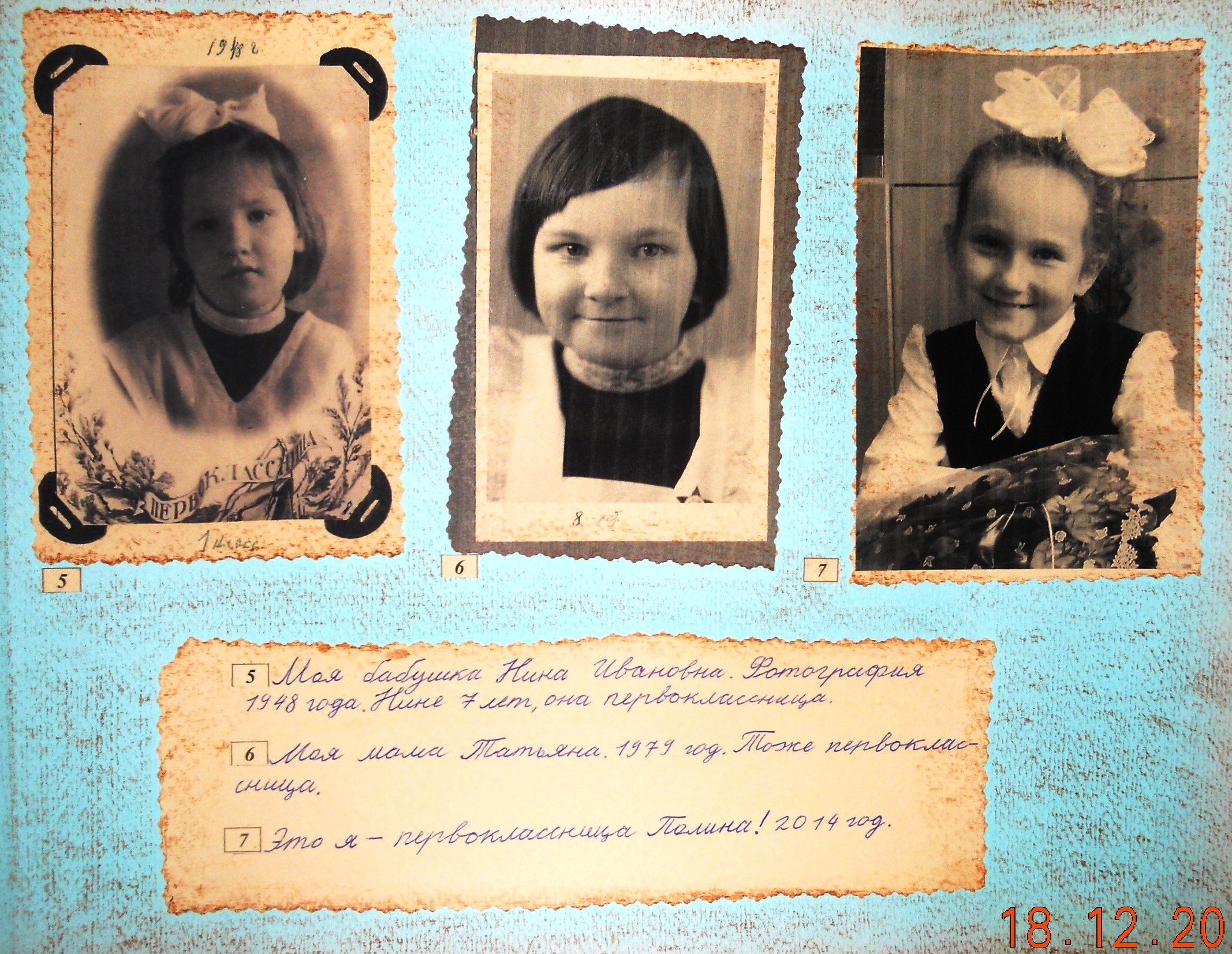 6
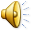 Храни навек прекрасные мгновенья,Дари нам радость в возрасте любом.Ты создан из любви и вдохновенья Для памяти, семейный наш Альбом!
7
[Speaker Notes: Последний слайд (окончание]